Honors Precalculus: DO NOW
Graph the following polar equations with your graphing calculator. See if you can name the shape.

1.) r = 2 + 5sin θ 

2.) r = 4 cos (5θ)

3.) r = 2 sin (6θ)


3.) r2 = 4sin (2θ)
Fact of the Day!
In the average lifetime, a person will walk the equivalent of 5 times around the equator.
Minus 40 degrees Celsius is exactly the same as minus 40 degrees Fahrenheit
Reminder: Graphing Complex Numbers
Graph z1 = 2 + 3i
Graph z2 = 3- 2i
Graph z1+z2
Graph 2z1
Graph –z1
Graph z1*z2
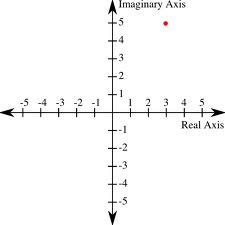 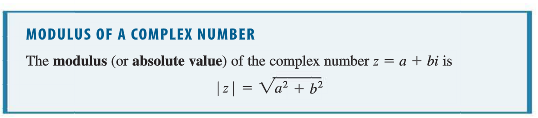 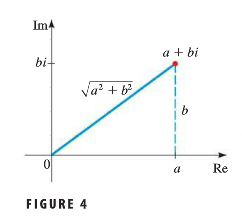 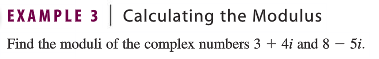 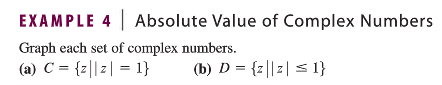 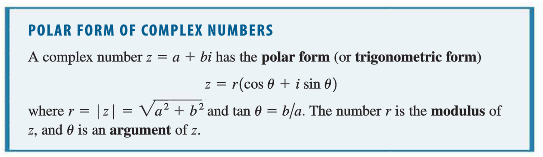 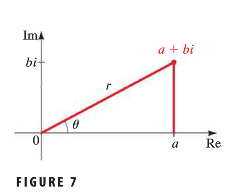 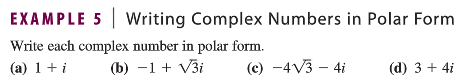 Multiplying/Dividing Complex Numbers
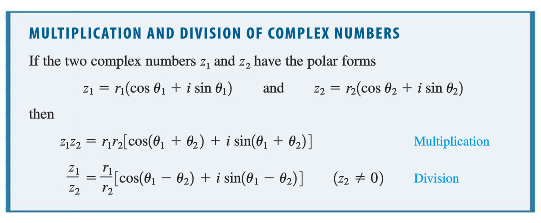 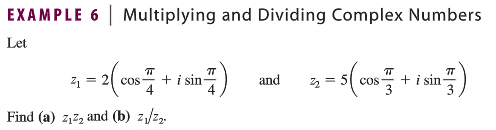 HW 29: The Complex Plane
8.3 (pg. 562-563)  #5, 9, 15, 17, 29, 31, 55, 61